建设工程工程量清单计价
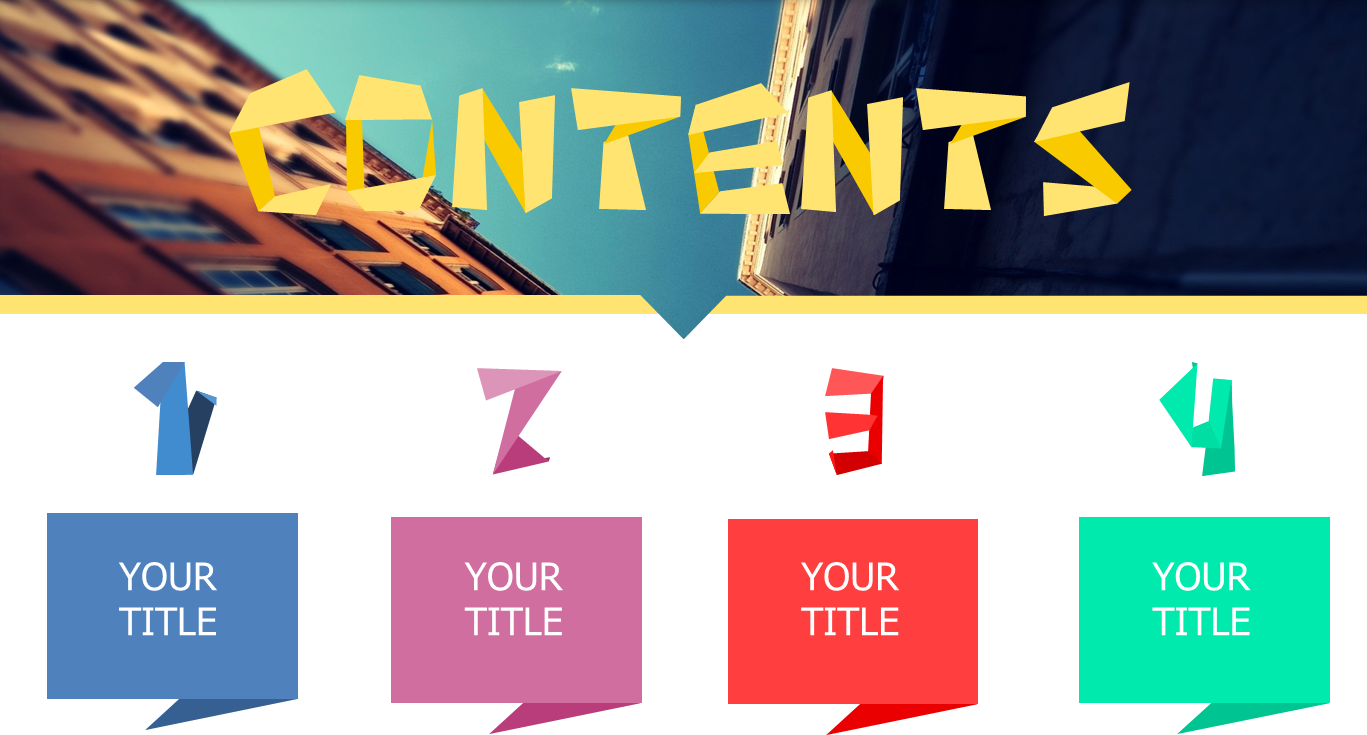 01
02
03
04
钢筋工程量计算的基本规则
基础钢筋工程量计算
柱钢筋工程量计算
总结
01
屋顶类型及排水方式
02
屋面防水
1
屋面及防水工程相关知识
03
墙、地面防水防潮
PART
一、屋面排水构造基本知识
（一）  屋顶的作用和类型
 屋顶是建筑物的一个重要组成部分，是房屋最上层的覆盖构件，其作用有四：承重、围护（防、排水，隔热保温，防辐射）、造型、采光。
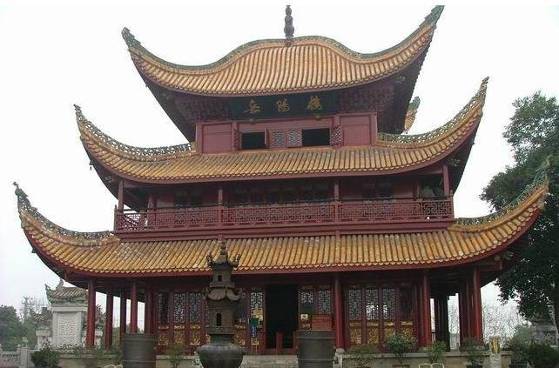 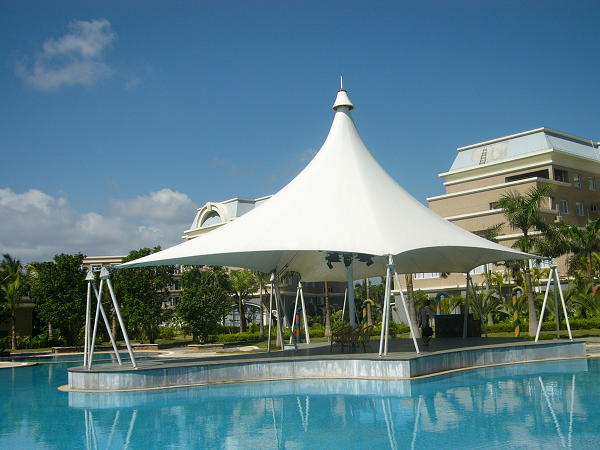 屋顶的分类按坡度分：
1.　平屋顶
     平屋顶通常是指屋面坡度小于10%的屋顶，常用坡度范围为2%～3%。一般用现浇或预制的钢筋混凝土屋面板作屋面结构层。
2.坡屋顶
    坡屋顶通常是指屋面坡度大于10%的屋顶，常用坡度范围为10%～60%。
3.其他形式的屋顶
    如拱结构、薄壳结构、悬索结构和网架结构等。这类屋顶一般用于较大体量的公共建筑。
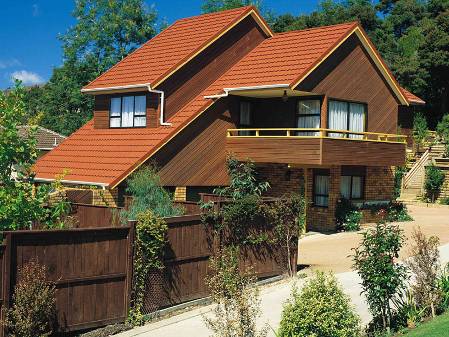 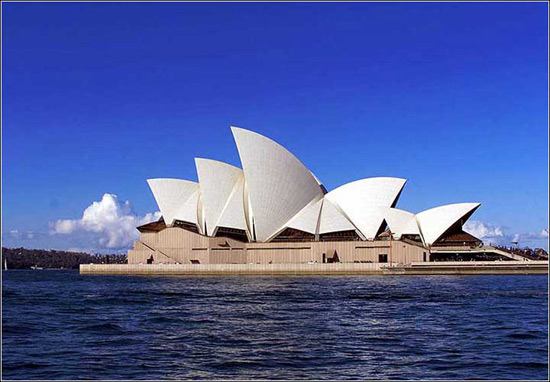 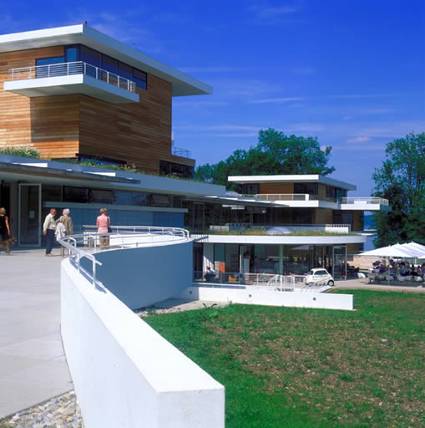 平屋顶
坡屋顶
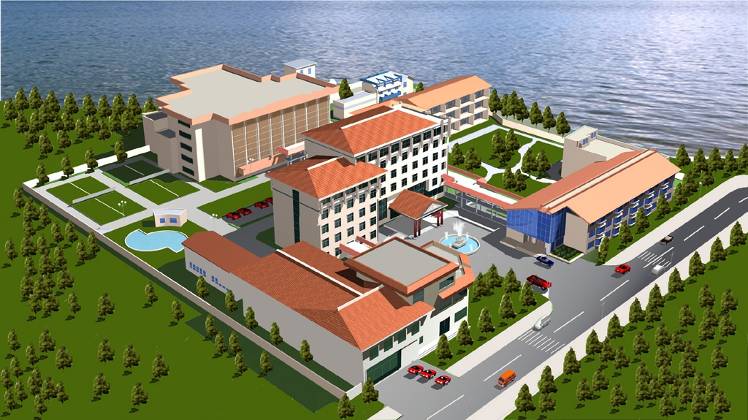 （二）排水形式
无组织排水-----女儿墙外排水
瓦材：
（1）彩色水泥瓦


    （2）小青瓦
    （3）琉璃瓦

滴水                    勾头

    （4）彩色压型钢板瓦

                                  侗寨鼓楼的小青瓦屋面
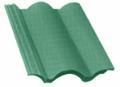 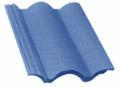 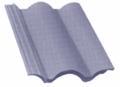 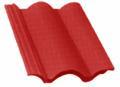 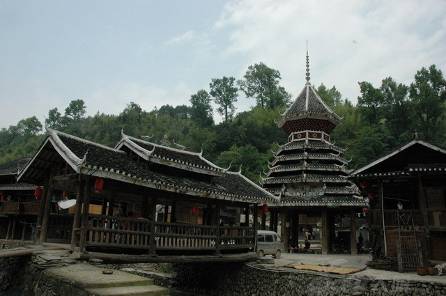 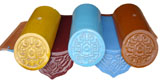 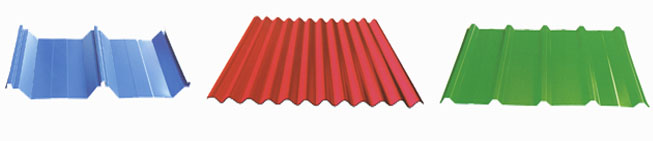 有组织排水-----檐沟外排水
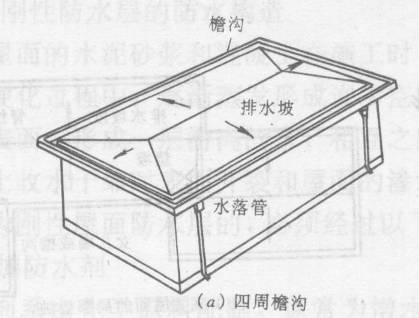 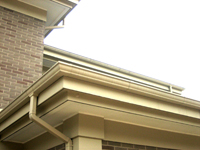 有组织排水-----女儿墙外排水
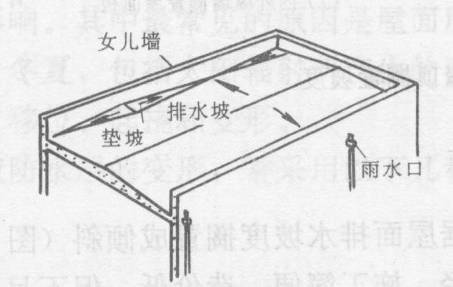 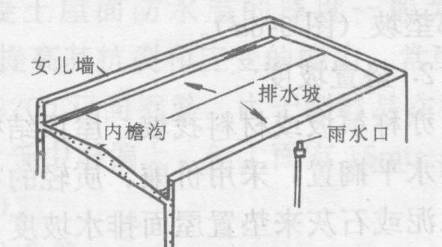 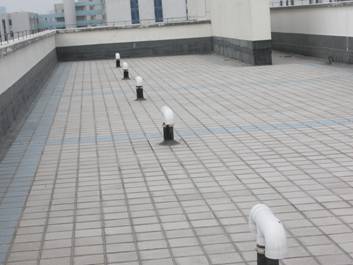 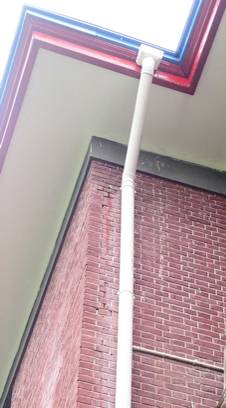 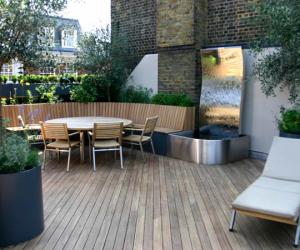 有组织排水屋面
PVC雨水管
屋顶花园的排水组织尤其要重视
项目划分总结
一、项目划分
　　　　瓦屋面：适用于小青瓦、平瓦、筒瓦等屋面
屋面　　型材屋面：适用于压型钢板、阳光板等屋面
　　　　膜结构屋面：由膜布与支撑和拉结结构组成
                                                                                                                                                      
　　　　　　卷材防水：适用于交结材料粘贴卷材
　　　　　　涂膜防水
屋面防水　   刚性防水
　　　　　　排水管
　　　　　　天沟、沿沟
　　　　　　　　 
　　　　　　　　 卷材防水
墙地面防水防潮　 涂膜防水
　　　　　　　　 砂浆防水（潮）
　　　　　　　　 变形缝
二、防水常见材料
根据其主要防水组成材料可分为沥青防水材料、高聚物改性防水卷材和合成高分子防水卷材三大类。有PVC、EVA、PE、ECB等多种防水卷材
沥青防水材料
沥青防水卷材是在基胎（如原纸、纤维织物）上侵涂沥青后，再在表面撒布粉状或片状的隔离材料而制成的可卷曲片状防水材料。 
　　可分为：1、石油沥青纸胎油毡（现已禁止生产使用）。2、石油沥青玻璃布油毡。3、石油沥青玻璃纤维胎油毡。4、铝箔面油毡。
　　改性沥青防水卷材 改性沥青与传统的氧化沥青相比，其使用温度区间大为扩展，制成的卷材光洁柔软，可制成4--5mm厚度，可单层使用，有15--20年的防水效果。
可分为：1、弹性体改性沥青防水卷材（SBS卷材）。
                2、塑性体改性沥青防水卷材（APP卷材）。
合成高分子防水卷材
　　合成指的是以合成橡胶、合成树脂或两者共混体为基料，加入适量化学助剂和填充料，经一定工序加工而成的可卷曲片状防水卷材。这种卷材拉伸强度高、抗撕裂强度高、断裂伸长率大、耐热性好、低温柔性好、耐腐蚀、耐老化及可冷施工等优越的性能。
　　可分为：1、橡胶系防水卷材。2、塑料系防水卷材。3、橡胶塑料共混系防水卷材。
　　防水卷材的选择对防水层质量和耐用年限有极大的的影响，正确选择、合理使用防水卷材是屋面防水设计成败的关键之一，目前防水卷材的种类繁多，性能各异。
　　1.根据高聚物改性沥青防水卷材的特性，其施工方法主要有（A.热熔法 B.冷粘法 C.自粘法）。
防水透汽膜
　　Dike防水透汽膜是一种新型的高分子透汽防水材料。从制作工艺上讲，Dike防水透汽膜的技术要求要比一般的防水材料高的多；同时从品质上来看，Dike防水透汽膜也具有其他防水材料所不具备的功能性特点。Dike防水透汽膜在加强建筑气密性、水密性的同时，其独特的透汽性能，可使结构内部水汽迅速排出，避免结构孳生霉菌，保护物业价值，并完美解决了防潮与人居健康；水汽迅速排出，保护维护结构热工性能，是一种健康环保的新型节能材料。
1.柔性防水（又称“卷材”防水）
—指利用冷底子油、沥青胶作为粘合剂粘贴柔性卷材形成的屋面防水层。
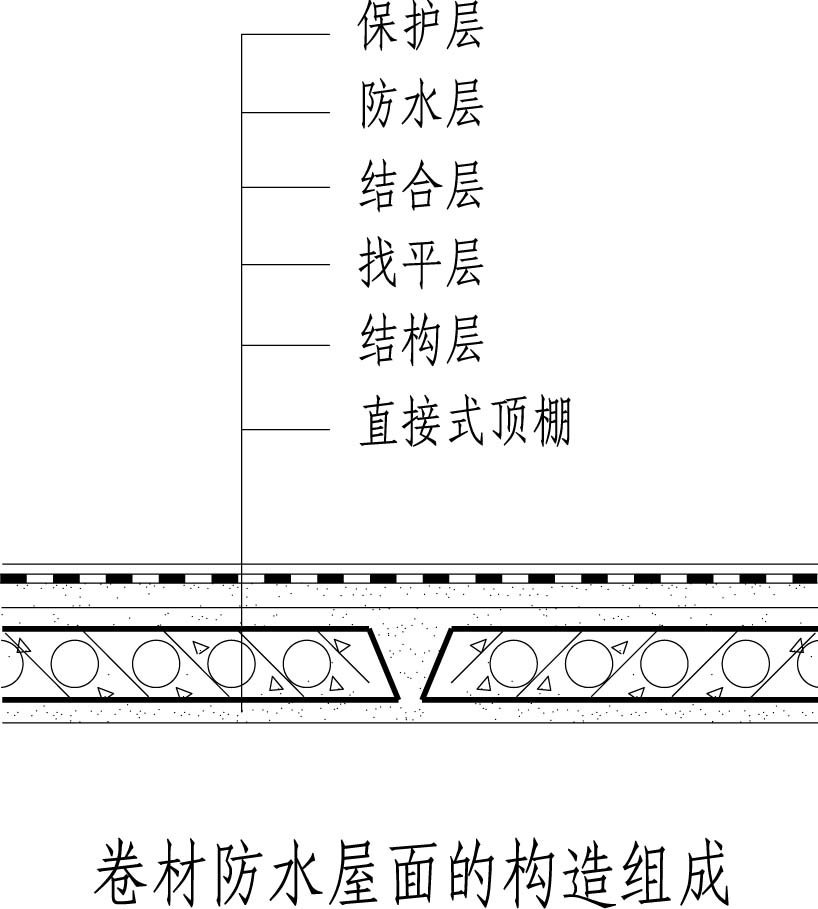 常用的柔性防水材料有：
(1)合成高分子防水卷材
(2)高聚物改性沥青防水卷材 
(3)合成高分子防水涂料 
(4)高聚物改性沥青防水涂料
冷底子油—由沥青加入汽油或煤油等溶剂稀释而成，喷涂时不用加热，在常温下进行，故称冷底子油。
2.刚性防水
做法：
防水层：≥C20细石混凝土整体现浇，厚度≥40mm。
隔离层：可采用纸筋灰、低强度等级砂浆或薄砂层上干铺一层油毡 
找平层：在结构层上做1:3水泥砂浆找平层。
结构层：具有足够刚度的钢筋混凝土屋面板。
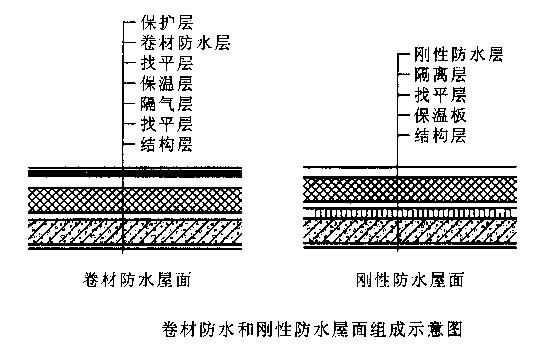 01
瓦、型材屋面清单项目设置
02
请替换文字内容
2
项目清单设置及项目特征
03
请替换文字内容
PART
瓦、型材工程量清单项目设置
屋面防水及其他工程量清单项目设置
屋面防水及其他工程量清单项目设置
屋面防水及其他工程量清单项目设置
01
瓦、型材及其他屋面工程量
02
屋面坡度系数
3
工程量计算规则及例题
03
屋面及防水工程
PART
屋面及防水工程工程量计算规则
一、 瓦、型材及其他屋面工程量的计算（编码：010901）
    计算规则——瓦屋面、金属压型板（包括挑檐部分）均按设计图示尺寸以斜面积（屋面水平投影面积乘以屋面坡度系数）计算。
    不扣除：房上烟囱、风帽底座、风道、屋面小气窗、斜沟等所占面积。
    不增加：屋面小气窗的出檐部分
    注意：屋面木基层按屋面斜面积计算，天窗挑檐重叠部分按设计规定计算，屋面烟囱及斜沟部分所占面积不扣除。
屋面及防水工程工程量计算规则
屋面小气窗的水平面积不增加
天窗挑檐与屋面重叠部分面积并入屋面工程量内
屋面及防水工程工程量计算规则
屋面坡度系数：也称为屋面延尺系数，是指屋面放坡时，斜
长与水平长度的比值。两坡水和四坡水屋面计算方法不太一
致。
A、两坡水屋面坡度系数——k
屋面及防水工程工程量计算规则
B、四坡水屋面坡度系数
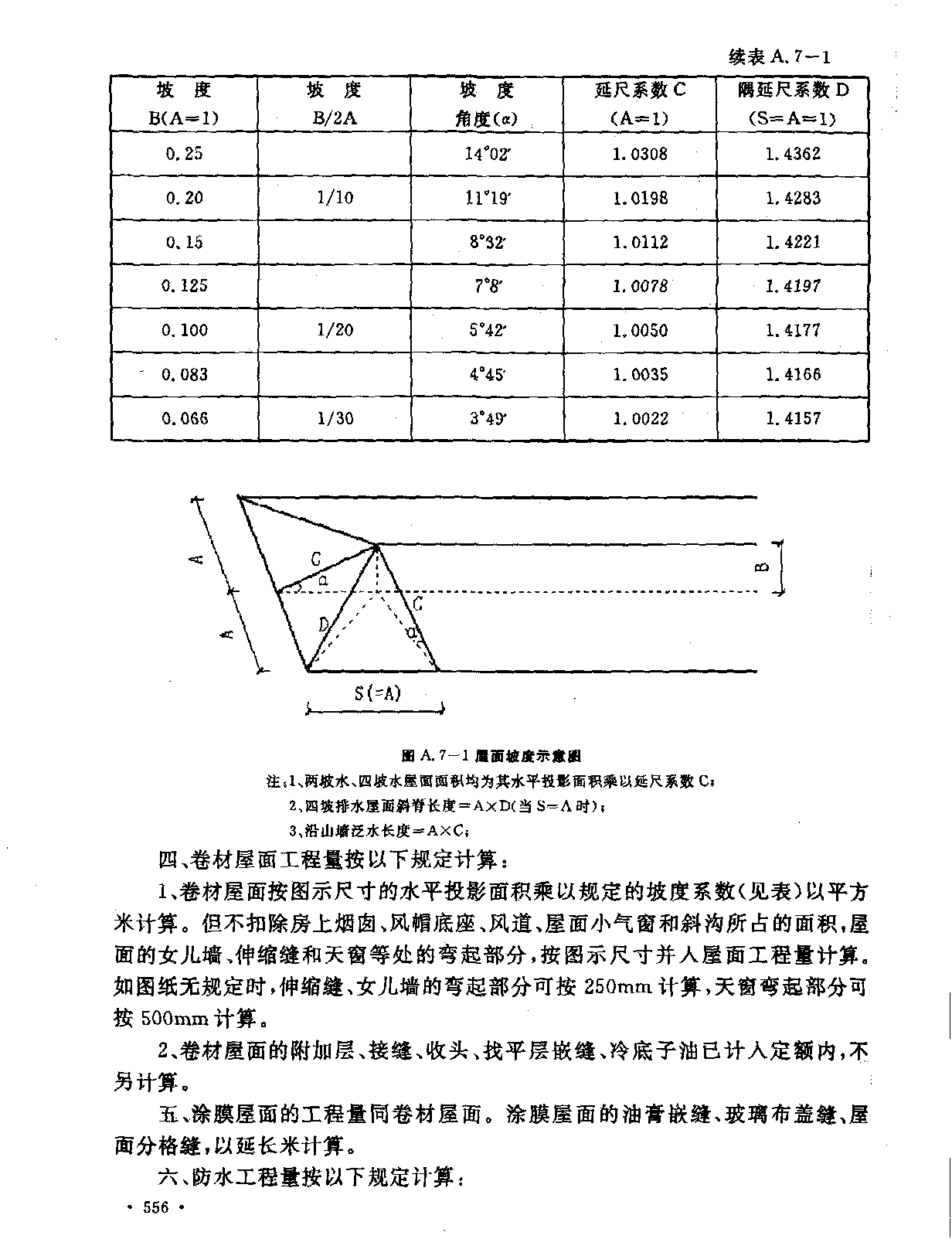 屋面及防水工程工程量计算规则
例1.如下图所示。试计算（1）屋面坡度系数K；（2） 若该屋面水平投影面积为630平方米，求瓦屋面工程量S。
屋面及防水工程工程量计算规则
解：
H=20.8-19.0=1.8m
L水平=8.4/2=4.2m


S=630×1.088=685.44㎡
屋面及防水工程工程量计算规则
【例2】有一两坡水的坡形屋面，其外墙中心线长度为40m，宽度为15m，四面出檐距外墙外边线为0.3m，屋面坡度为1:1.333，外墙为24墙，试计算屋面工程量。
屋面及防水工程工程量计算规则
【解】1、屋面水平投影面积＝长×宽
           长＝40＋0.12×2＋0.30×2＝40.84m
           宽＝15＋0.12×2＋0.30×2=15.84m
           水平投影面积＝40.84×15.84＝646.91m2
            2、屋面坡度系数
           坡度为1：1.333＝B/A＝0.75/1：
            则k＝1.25
            3、计算屋面工程量
            S＝646.91×1.25＝808.64m2
屋面及防水工程工程量计算规则
[例3]某工程如图所示，屋面板上铺水泥大瓦，计算屋面工程量。
屋面及防水工程工程量计算规则
二、屋面防水及其他（编码：010902）
1、卷材防水
（1）、概念：卷材屋面系指在平屋面结构层上用卷材（油毡、玻璃布）和沥青、油膏等粘结材料铺贴而成的屋面。
（2）、工程量计算方法如下：
      计算规则：按图示尺寸以平方米计算。
     ①斜屋顶(不包括平屋顶找坡)按斜面积计算，平屋顶按水平投影面积计算。②不扣除房上烟囱、风帽底座、风道、屋面小气窗和斜沟所占面积。③屋面的女儿墙、伸缩缝和天窗等处的弯起部分，并入屋面工程量内，如图纸无规定时，伸缩缝、女儿墙的弯起部分可按250mm计算，天窗弯起部分可按500mm计算。
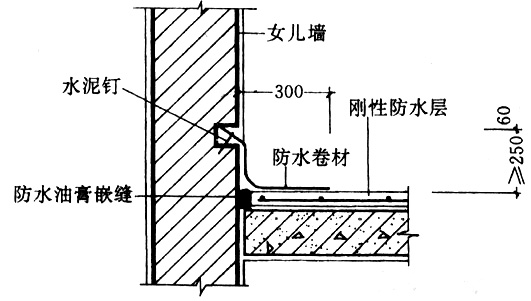 例：某建筑物轴线尺寸50×16ｍ，墙厚240，四周女儿墙，无挑檐。屋面做法：水泥珍珠岩保温层，最薄处60，屋面坡度i=1.5％，1:3水泥砂浆找平层15厚，刷冷底子油一道，二毡三油防水层，弯起250mm，计算防水层工程量。
由于屋面坡度小于1／30，因此按平屋面防水计算。
平面防水面积：(50-0.24)×(16-0.24)=784.2176ｍ2
上卷面积：[(50-0.24)+(16-0.24)]×2×0.25=32.76ｍ2
因此防水工程量=784.2176+32.76=816.9776ｍ2
屋面及防水工程工程量计算规则
2、涂膜防水
         涂膜屋面工程量计算同卷材屋面，但涂膜屋面的油膏嵌缝、玻璃布盖缝、屋面分隔缝等以延长米计算工程量。
4、排水管
            铸铁、玻璃钢、PVC水落管工程量，应区别不同直径（100mm或150mm）按图示尺寸以延长米计算工程量。
01
墙面、地面防水防潮清单
02
项目特征
4
卷材规则及例题
03
工程量计算特征
PART
柔性防水的细部构造
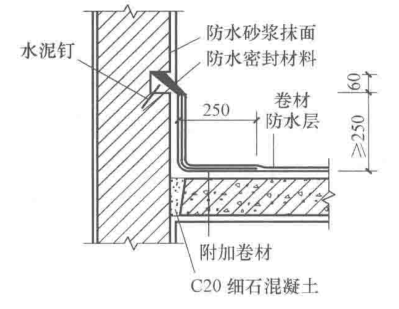 泛水的构造
柔性防水的细部构造
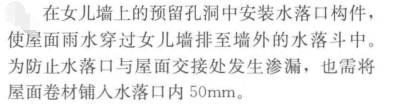 女儿墙外排水水落口
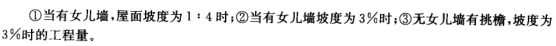 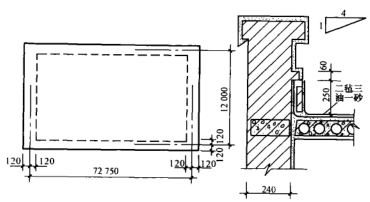 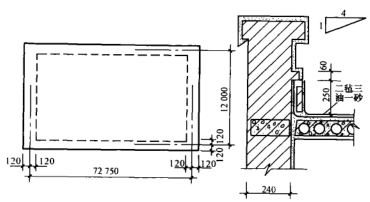 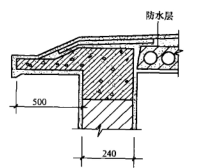 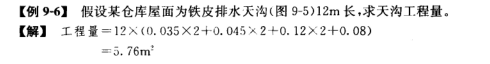 墙面防水、防潮
楼、地面防水、防潮
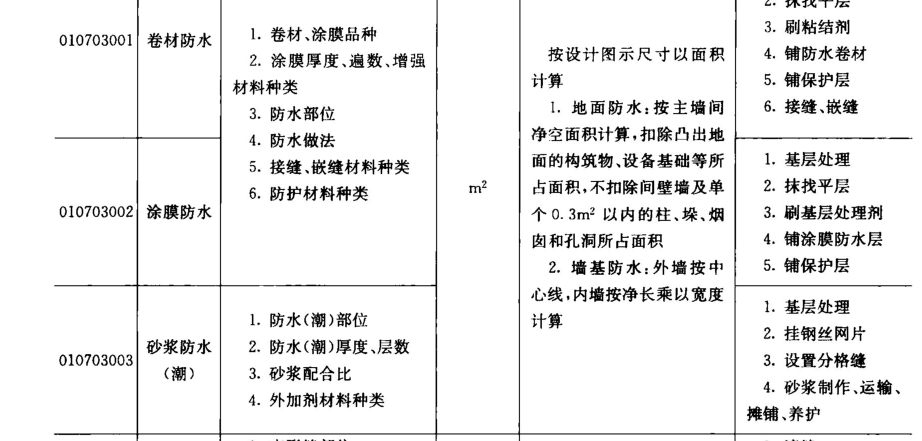 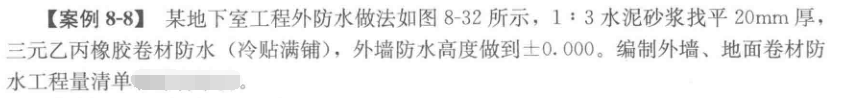 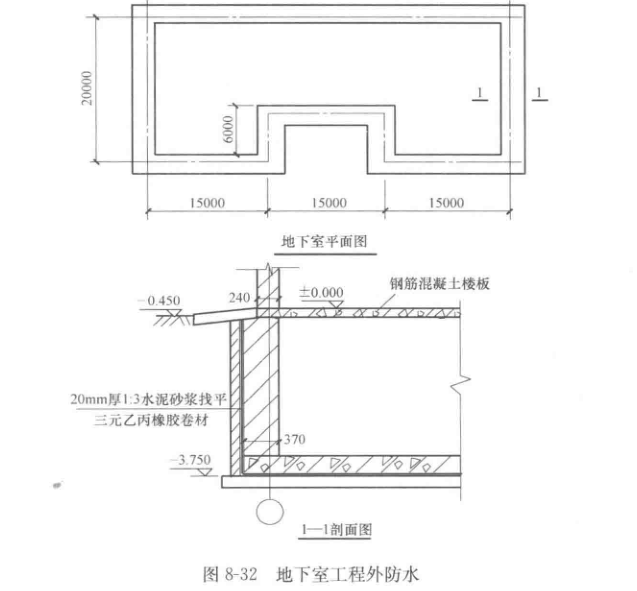 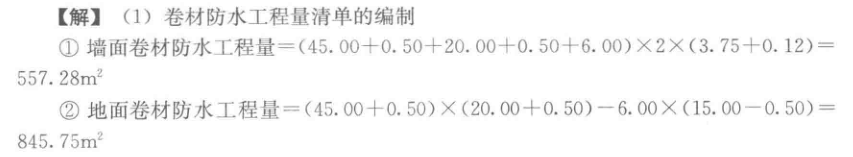 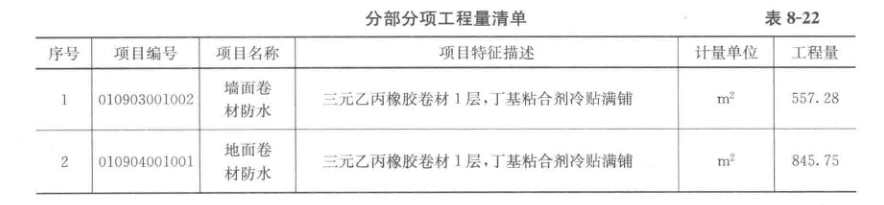 谢谢大家聆听！
请完成预习任务
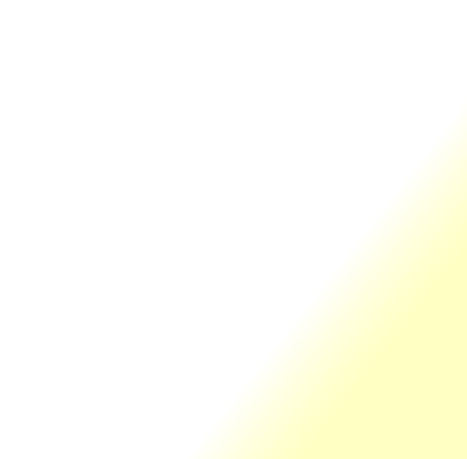 树立质量法制观念、提高全员质量意识。
人生得意须尽欢，莫使金樽空对月。
安全象只弓，不拉它就松，要想保安全，常把弓弦绷。
加强交通建设管理，确保工程建设质量。
安全在于心细，事故出在麻痹。
踏实肯干，努力奋斗。
追求至善凭技术开拓市场，凭管理增创效益，凭服务树立形象。
严格把控质量关，让生产更加有保障。
作业标准记得牢，驾轻就熟除烦恼。
好的事情马上就会到来，一切都是最好的安排。
专注今天，好好努力，剩下的交给时间。
牢记安全之责，善谋安全之策，力务安全之实。
相信相信得力量。
谢谢大家！